Welcome!
1
September 16, 2014
The Gospel According to John
The Gospel 
According to John
Outline
2
September 16, 2014
The Gospel According to John
Who wrote The Gospel According to John?
The author’s name does not appear in the Gospel
Early church tradition consistently identified him as the Apostle John
Internal characteristics of the book reinforce authorship as John
MacArthur, John (2000-11-07). John (MacArthur Bible Studies) (Kindle Locations 48-49). 
Thomas Nelson. Kindle Edition.
3
September 16, 2014
The Gospel According to John
Who was John?
John and James, his older brother (Acts 12:2), were known as “the sons of Zebedee.” (Matthew 10:2–4)
Jesus called them “Sons of Thunder.” (Mark 3:17)
John was an apostle. (Luke 6:12–16)
He was one of the three most intimate associates of Jesus.  
	(along with Peter and James, Matthew 17:1; 26:37)
He was an eyewitness to and participant in Jesus’ earthly ministry.
	(1 John 1:1–4). 
After Christ’s ascension, John became a pillar in the Jerusalem church. 	(Galatians 2:9) 
He ministered with Peter. (Acts 3:1; 4:13; 8:14) 
He wrote this Gospel in Ephesus.
Romans exiled him to Patmos (Revelation 1:9). 
He also authored 1 John, 2 John, 3 John, and Revelation (Revelation 1:1)
4
September 16, 2014
The Gospel According to John
How does the Gospel of John compare to the other Gospels?
John was aware of the Synoptic Gospels 
(Matthew, Mark, and Luke)
He wrote his Gospel in order to make a unique contribution to the record of the Lord’s life (a spiritual Gospel) and to supplement as well as complement Matthew, Mark, and Luke. 
The Gospel’s unique characteristics reinforce this purpose
John supplied a large amount of unique material not recorded in the other Gospels. 
The supplied information helps the understanding of the events in the Matthew, Mark, and Luke.
MacArthur, John (2000-11-07). John (MacArthur Bible Studies) (Kindle Locations 48-49). 
Thomas Nelson. Kindle Edition.
5
September 16, 2014
The Gospel According to John
Why did John write this Gospel?
“These are written that you may believe that Jesus is the Christ, the Son of God, and that believing you may have life in His name” (John 20:31). 
Thus John had two primary purposes: evangelistic and apologetic. 
Reinforcing the evangelistic purpose is the fact that the word “believe” occurs approximately one hundred times in the Gospel (the Synoptic Gospels use the term less than half as much). 
John composed his Gospel to provide reasons for saving faith and, as a result, to assure readers that they would receive the divine gift of eternal life (John 1:12).
MacArthur, John (2000-11-07). John (MacArthur Bible Studies) (Kindle Locations 48-49). 
Thomas Nelson. Kindle Edition.
6
September 16, 2014
The Gospel According to John
My Testimony
John 3:16 (ESV)
16 “For God so loved the world, 
that he gave his only Son, 
that whoever believes in him 
should not perish, 
but have eternal life.
7
September 16, 2014
The Gospel According to John
The Four Spiritual Laws
Just as there are physical laws     that govern the physical universe, so are there spiritual laws that govern your relationship with God.
8
September 16, 2014
The Gospel According to John
Law 1, God loves you and offers a wonderful plan for your life.
God's Love
"God so loved the world that He gave His one and only Son, that whoever believes in Him shall not perish but have eternal life" (John 3:16, NIV).
God's Plan
[Christ speaking] "I came that they might have life, and might have it abundantly“ [that it might be full and meaningful] (John 10:10, NIV).
Why is it that most people are not experiencing that abundant life?
Because...
9
September 16, 2014
The Gospel According to John
Law 2, Man is sinful and separated from God. Therefore, he cannot know  and experience God's love and plan for his life.
Man is Sinful
"All have sinned and fall short of the glory of God" (Romans 3:23).
Man was created to have fellowship with God; but, because of his own stubborn self-will, he chose to go his own independent way and fellowship with God was broken. This self-will, characterized by an attitude of active rebellion or passive indifference, is an evidence of what the Bible calls sin.
Man Is Separated
"The wages of sin is death" [spiritual separation from God] (Romans 6:23). 
The third law explains the only way to bridge this gulf...
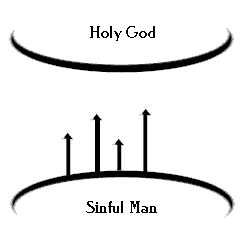 10
September 16, 2014
The Gospel According to John
Law 3, Jesus Christ is God's only provision for man's sin.  Through Him you can know and experience God's love and plan for your life.
He Died In Our Place
 "God demonstrates His own love toward us, in that while we were yet sinners, Christ died for us" (Romans 5:8).
He Rose from the Dead
 "Christ died for our sins... He was buried... He was raised on the third day, according to the Scriptures... He appeared to Peter, then to the twelve. After that He appeared to more than five hundred..." (1 Corinthians 15:3-6).
He Is the Only Way to God
 "Jesus said to him, 'I am the way, and the truth, and the life, no one comes to the Father but through Me'" (John 14:6).

It is not enough just to know these three laws...
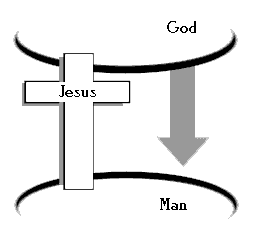 11
September 16, 2014
The Gospel According to John
Law 4, We must individually receive Jesus Christ as Savior and Lord; then we can know and experience God's love and plan for our lives.
We Must Receive Christ
"As many as received Him, to them He gave the right to become children
 of God, even to those who believe in His name" (John 1:12).
We Receive Christ Through Faith
"By grace you have been saved through faith; and that not of yourselves,
 it is the gift of God; not as result of works that no one should boast" (Ephesians 2:8,9).
When We Receive Christ, We Experience a New Birth
(John 3:1-8.)
We Receive Christ Through Personal Invitation
[Christ speaking] "Behold, I stand at the door and knock;
 if any one hears My voice and opens the door, I will come in to him" (Revelation 3:20).
12
September 16, 2014
The Gospel According to John
Receiving Christ
Receiving Christ involves turning to God from self (repentance) and trusting Christ to come into our lives to forgive our sins and to make us what He wants us to be. 
Just to agree intellectually that Jesus Christ is the Son of God and that He died on the cross for our sins is not enough. Nor is it enough to have an emotional experience. We receive Jesus Christ by faith, as an act of the will.
God knows your heart and is not so concerned with your words as He is with the attitude of your heart. The following is a suggested prayer:

“Lord Jesus, I need You.  Thank You for dying on the cross for my sins. 
I open the door of my life and receive You as my Savior and Lord. 
Thank You for forgiving my sins and giving me eternal life.  Take control of the throne of my life.  Make me the kind of person You want me to be.”
13
September 16, 2014
The Gospel According to John